Bài 9
ĐOẠN MẠCH 
SONG SONG
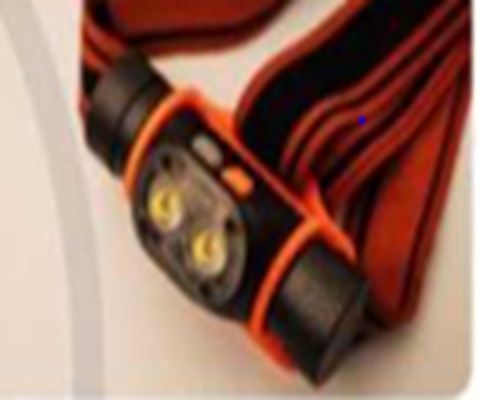 Chiếc đèn đội đầu có thể điều chỉnh để sáng đồng thời cả hai đèn hoặc chỉ chiếu sáng một đèn. Trong trường hợp này hai đèn được mắc như thế nào để có thể điều chỉnh được như vậy?
NỘI DUNG BÀI HỌC
NHIỆM VỤ: hoàn thành các câu hỏi sau
Vẽ sơ đồ mạch điện hình 9.3 khi đóng công tắc và biểu diễn chiều dòng điện trong mạch ( cá nhân)
-Với chiều dòng điện  như biểu diễn, các hạt mang điện dịch chuyển theo chiều nào? ( nhóm)
- Dự đoán mối liên hệ của cường độ dòng điện trong mạch chính với cường độ dòng điện trong mạch nhánh?( nhóm)
4
PHIẾU HỌC TẬPBÀI 9 ĐOẠN MẠCH MẮC SONG SONGHọ và tên: ……………………………………………………………… Lớp: ……………………………. Nhóm: ……Học sinh hoàn thành  các câu hỏi sau:
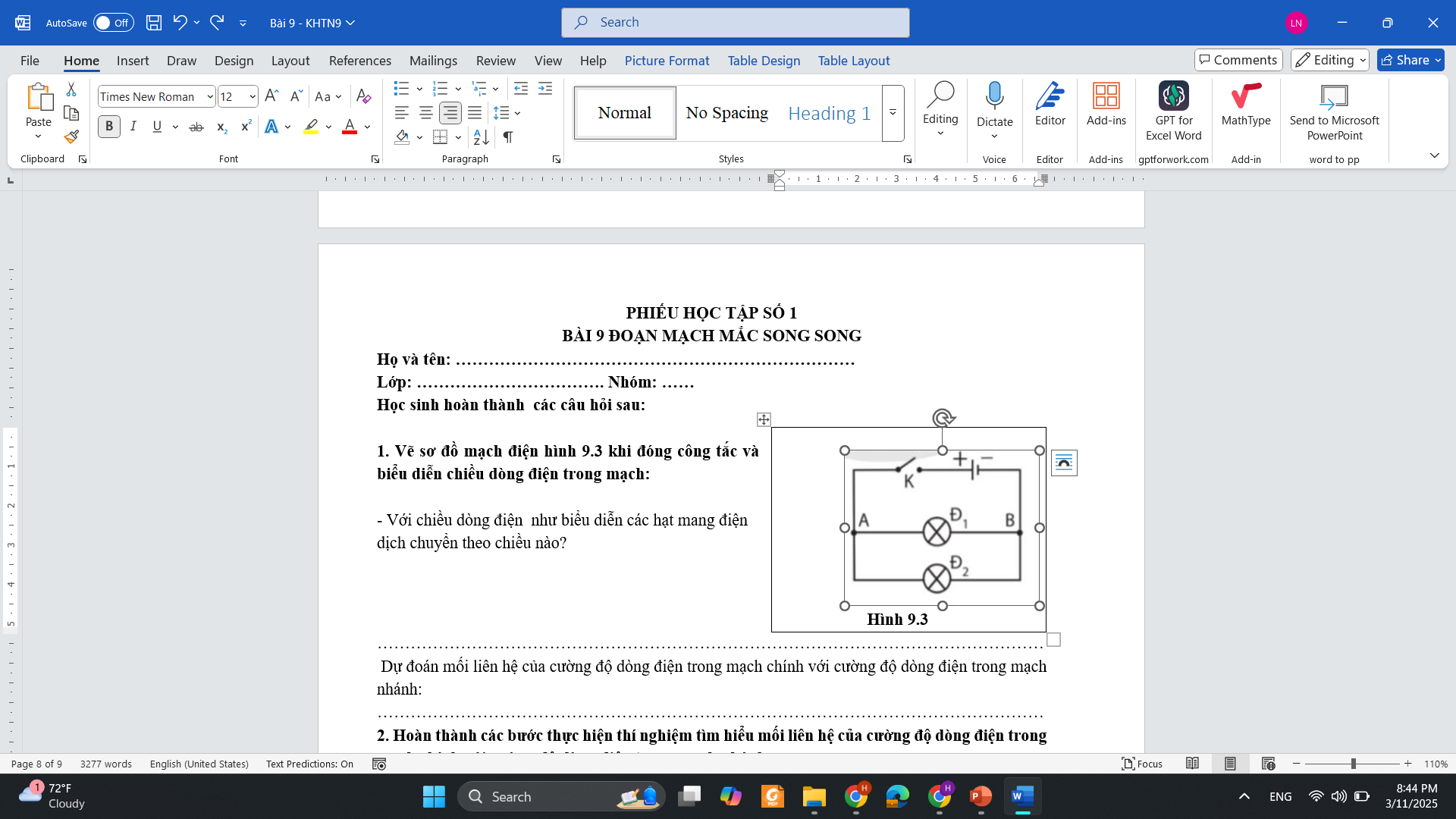 Vẽ sơ đồ mạch điện hình 9.3 khi đóng công tắc và biểu diễn chiều dòng điện trong mạch
Vẽ sơ đồ mạch điện hình 9.3 khi đóng công tắc và biểu diễn chiều dòng điện trong mạch
Với chiều dòng điện  như biểu diễn, các hạt mang điện dịch chuyển theo chiều nào?
Dòng điện trong kim loại là dòng các electron chuyển dời ngược chiều dòng điện. Trong đoạn mạch AB hình 9.3, các electron dịch chuyển qua các bóng đèn theo chiều từ B tới A.
- Dự đoán mối liên hệ của cường độ dòng điện trong mạch chính với cường độ dòng điện trong mạch nhánh:
I. Đoạn mạch mắc song song
1. Sơ đồ đoạn mạch mắc song song:
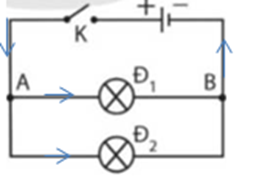 2. Cường độ dòng điện trong đoạn mạch song song
-Học sinh đọc sách giáo khoa để trả lời các câu hỏi sau vào phiếu học tập trong 3 phút.
https://youtu.be/BXGygGXUq10
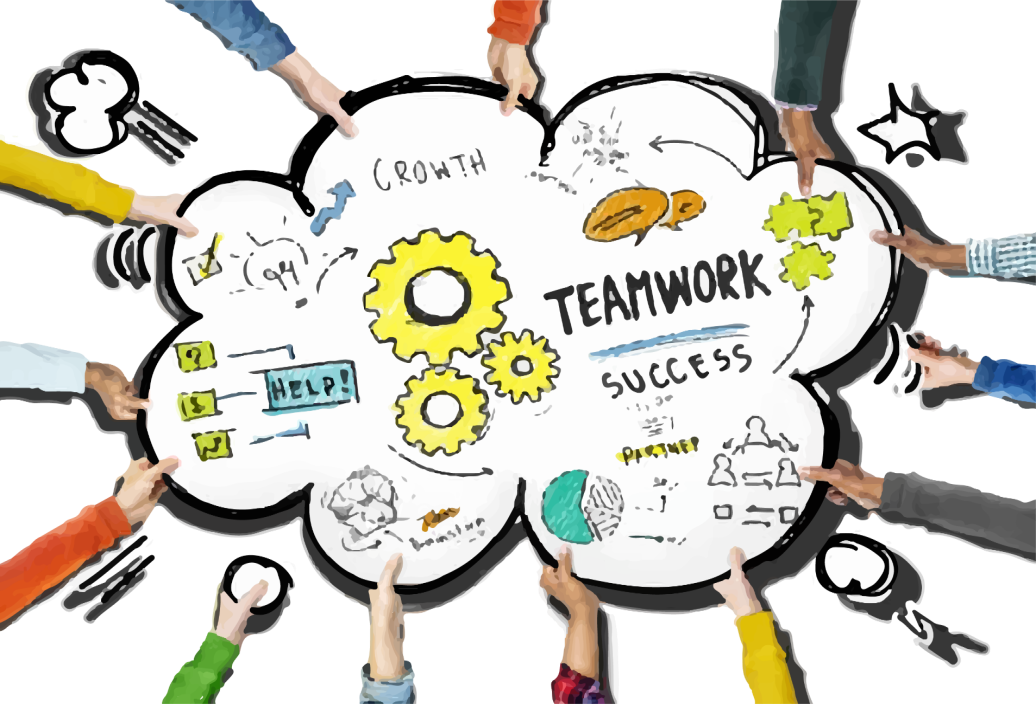 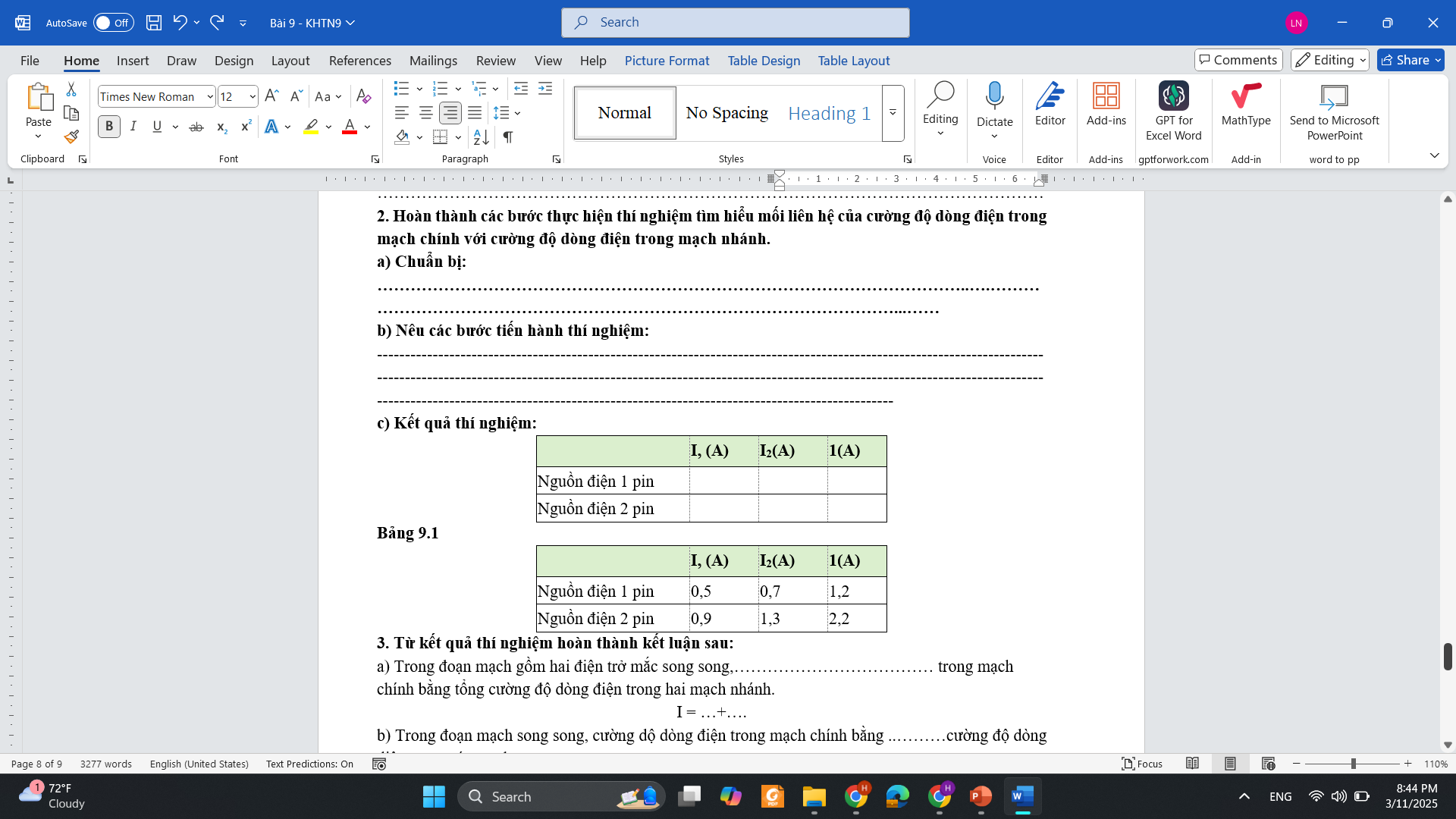 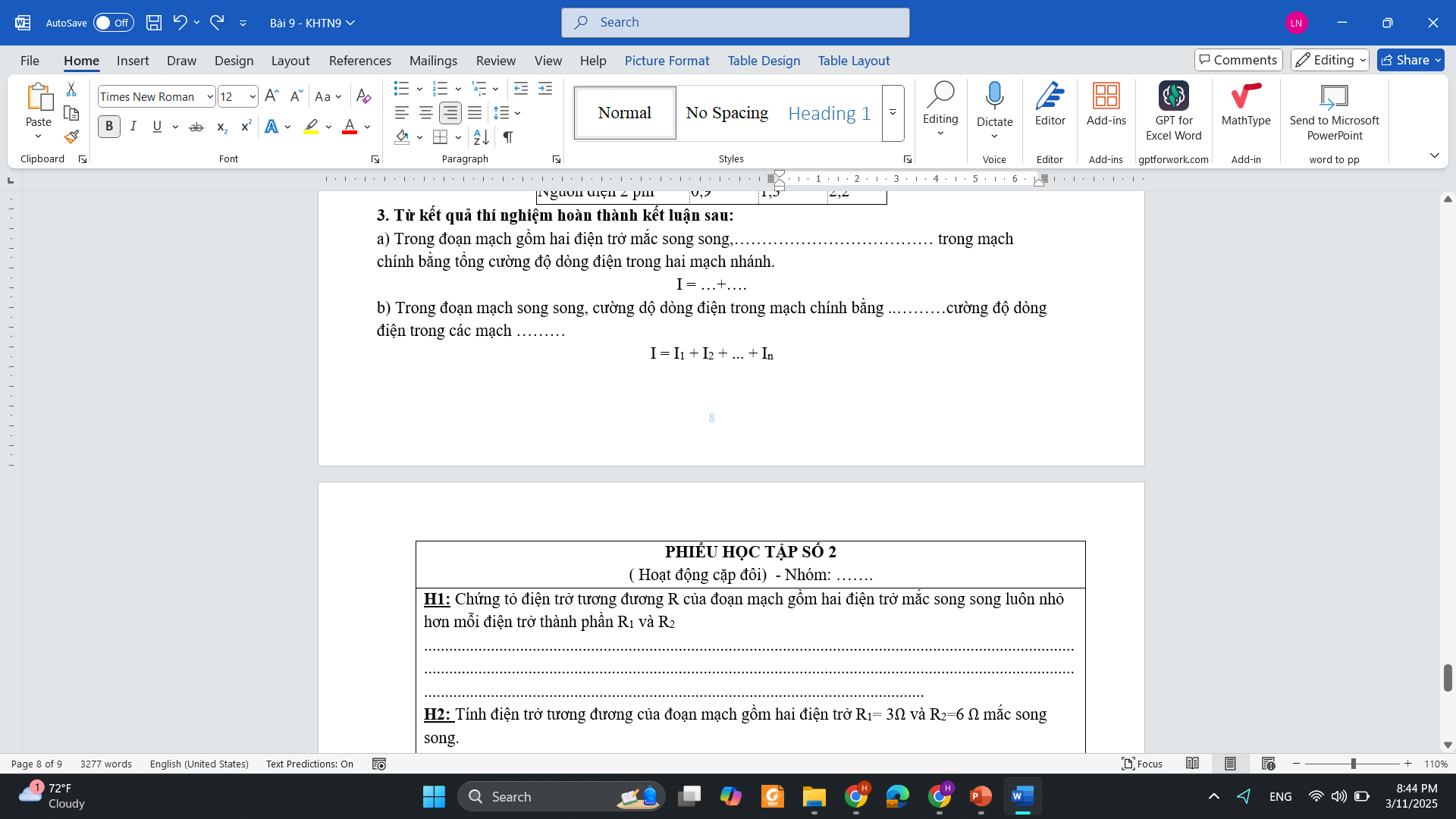 Hoàn thành các bước thực hiện thí nghiệm tìm hiểu mối liên hệ của cường độ dòng điện trong mạch chính với cường độ dòng điện trong mạch nhánh
Chuẩn bị: 
................................................................................
b) Nêu các bước tiến hành thí nghiệm:
……………………………………………………………………………………
c) Kết quả thí nghiệm:
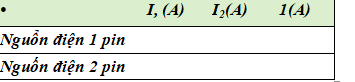 2. Cường độ dòng điện trong đoạn mạch mắc song song
a) Chuẩn bị: Nguồn điện 1 pin, nguồn điện 2 pin, hai điện trở R1, và R2, ba ampe kế, các dây nối, công tắc, bảng lắp mạch điện.
b) Tiến hành: (sgk)
c) Kết quả:
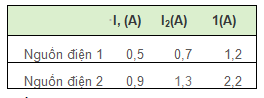 2. Cường độ dòng điện trong đoạn mạch mắc song song
2. Cường độ dòng điện trong đoạn mạch mắc song song
2. Cường độ dòng điện trong đoạn mạch mắc song song
II. ĐIỆN TRỞ TƯƠNG ĐƯƠNG CỦA ĐOẠN MẠCH SONG SONG
II. ĐIỆN TRỞ TƯƠNG ĐƯƠNG CỦA ĐOẠN MẠCH SONG SONG
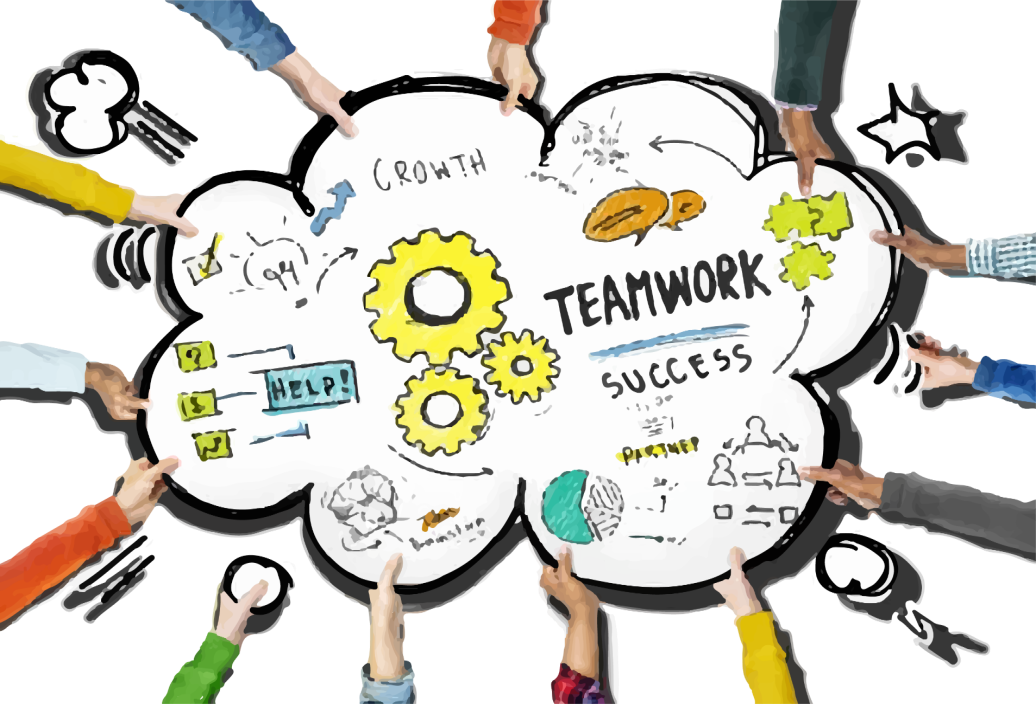 Học sinh làm việc cặp đôi trong 5 phút để trả lời câu hỏi H1
H1: Chứng tỏ điện trở tương đương R của đoạn mạch gồm hai điện trở mắc song song luôn nhỏ hơn mỗi điện trở thành phần R1 và R2
Theo công thức tính điện trở của đoạn dây dẫn, đoạn dây dẫn có tiết diện S càng lớn thì điện trở càng nhỏ, tức là dòng các hạt mang điện bị cản trở càng ít khi qua tiết diện càng lớn. 
Trong đoạn mạch gồm hai đoạn dây dẫn giống nhau mắc song song, dòng điện đồng thời qua các mạch nhánh nên tiết diện có dòng các hạt mang điện đi qua bằng tổng tiết diện của cả hai đoạn dây dẫn. Tiết diện này lớn hơn tiết diện của từng đoạn dây dẫn nên dòng chuyển dời này sẽ bị cản trở ít hơn khiến cho điện trở tương đương của đoạn mạch mắc song song sẽ nhỏ hơn mỗi điện trở thành phần.
II. ĐIỆN TRỞ TƯƠNG ĐƯƠNG CỦA ĐOẠN MẠCH SONG SONG
II. ĐIỆN TRỞ TƯƠNG ĐƯƠNG CỦA ĐOẠN MẠCH SONG SONG
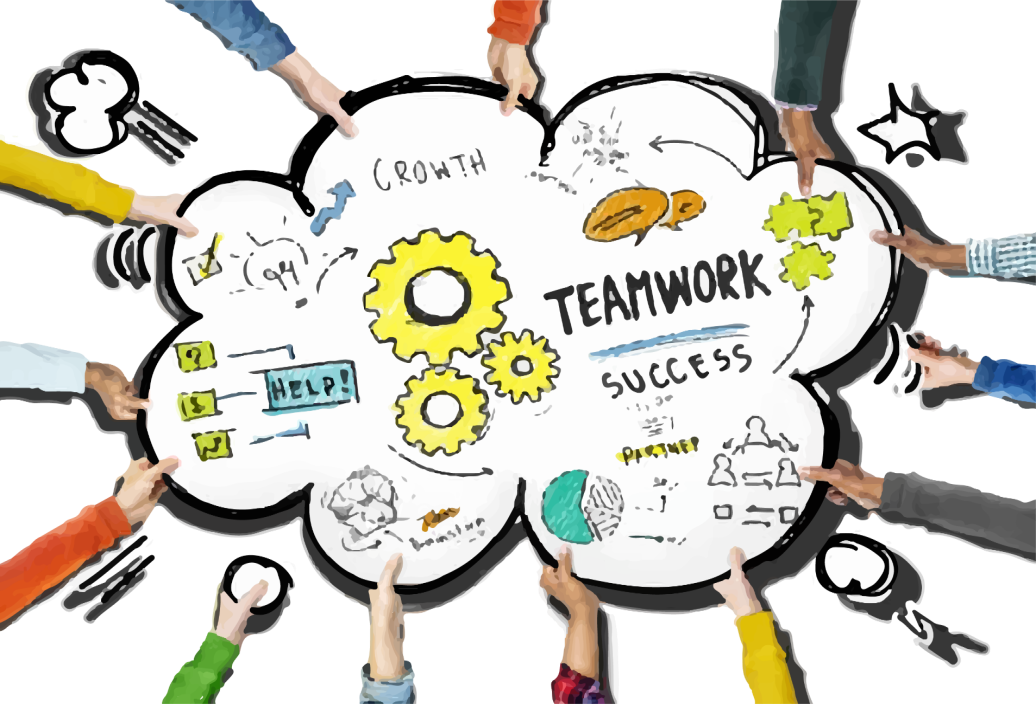 Học sinh làm việc cặp đôi trong 5 phút để trả lời câu hỏi H2, H3 vào phiếu học tập số 2
III. Luyện tập:
Hoạt động nhóm đôi: Phiếu học tập số 3
 Mạch điện gồm một nguồn điện, một công tắc, hai điện trở giống nhau mắc song song. Một ampe kế được mắc nối tiếp với một điện trở vào một mạch nhánh. Em hãy vẽ sơ đồ của mạch điện này. Nếu số chỉ của ampe kế là 0, 2 A thì cường độ dòng điện trong mạch chính là bao nhiêu?
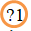 Phiếu học tập số 3
Trả lời
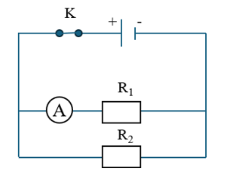 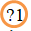 Mạch điện gồm một nguồn điện, một công tắc, hai điện trở giống nhau mắc song song. Một ampe kế được mắc nối tiếp với một điện trở vào một mạch nhánh. Em hãy vẽ sơ đồ của mạch điện này. Nếu số chỉ của ampe kế là 0, 2 A thì cường độ dòng điện trong mạch chính là bao nhiêu?
Sơ đồ:
Số chỉ của am pe kế là 0,2 A thì cường độ dòng điện qua   là : 
  
Vì 2 điện trở giống nhau nên :
  
Mà    
Vậy cường độ dòng điện trong mạch chính là:
Sơ đồ tư duy: Tổng kết bài 9.
III. Luyện tập:
Hoạt động nhóm đôi: Phiếu học tập số 4
?2  Một mạch điện gồm 2 điện trở R1 = 20 Ω và R2 = 30 Ω mắc song song vào nguồn điện. Hiệu điện thế giữa 2 đầu đoạn mạch là 12 V.
Tính điện trở tương đương của đoạn mạch
Tính cường độ dòng điện trong mạch chính.
?3 Biết rằng đèn đội đầu ở hình 9.1 dùng một pin gồm hai đèn mắc song song, hãy trả lời câu hỏi ở hoạt động mở đầu và vẽ sơ đồ mạch điện của đèn này.
Phiếu học tập số 4
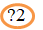 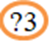 Khi cần chỉ sáng một đèn, công tắc điều khiển sẽ chỉ cung cấp điện cho đèn đó, trong khi cần sáng cả hai đèn, công tắc sẽ mở hai mạch điện độc lập cho từng đèn. Điều này cho phép người sử dụng điều chỉnh đèn theo ý muốn của mình.
* Sơ đồ mạch điện
Điện trở tương đương:   
thay số
  

b) Theo định luật Omh   
Cường độ dòng điện trong mạch chính là:
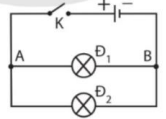 IV. Vận dụng:
Có 3 đèn, 1 pin, cần mắc các đèn như thế nào để nếu một đèn bị hỏng thì các đèn còn lại vẫn có thể sáng bình thường.
Trả lời: Cần mắc đèn song song thì nếu một đèn bị hỏng thì các đèn còn lại vẫn có thể sáng bình thường. 
Sơ đồ mạch điện:
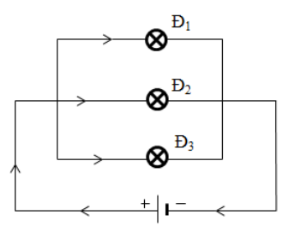